Healthcare & Life Sciences is all about people and relationships
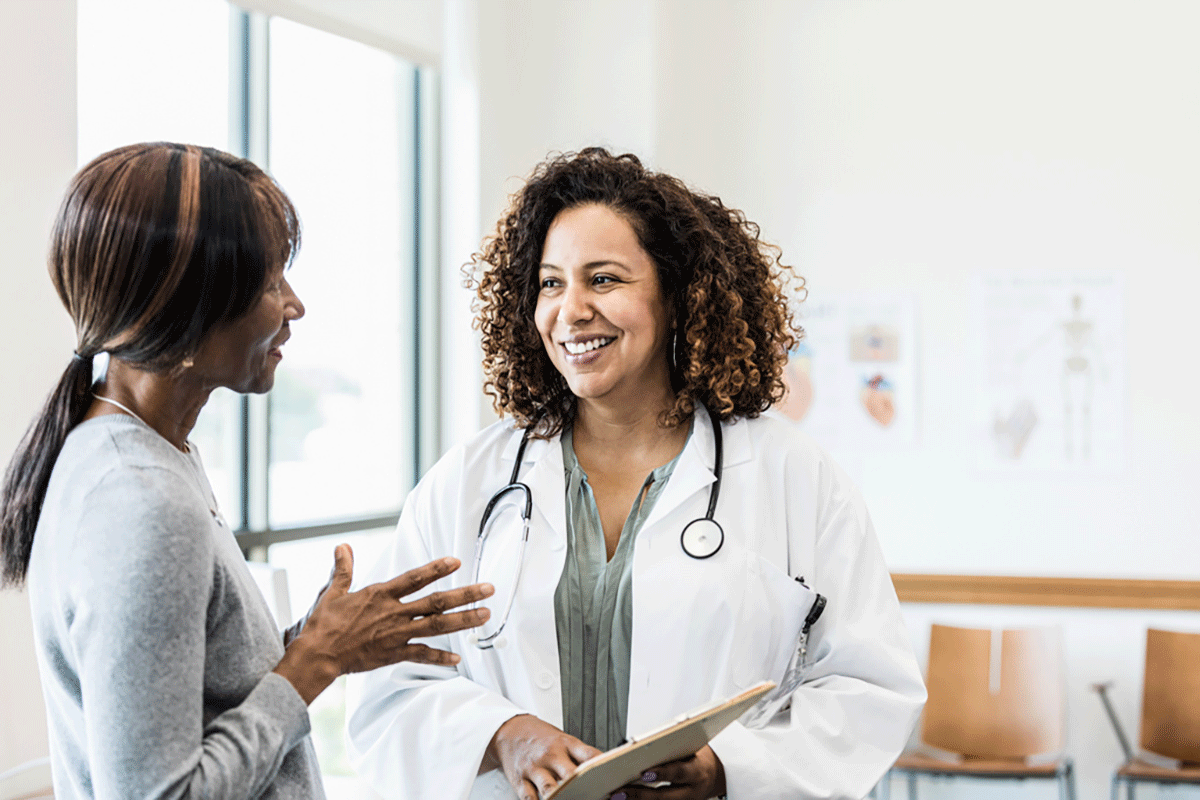 Whitewall creative Can bring Your stories to life:
Creating compelling digital and live experiences and content with patient and practitioner centricity

Ensuring compliance across all content at the highest standard

Chronicling scientific and technological achievements about innovation and the continuum of care 

Engaging patients and healthcare professionals while adhering to regulatory and quality standards
CONTACT US
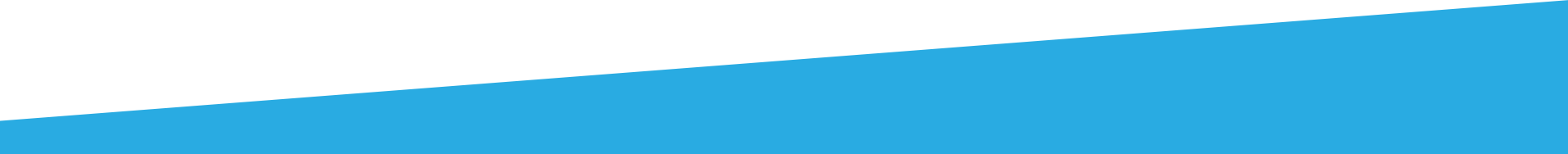 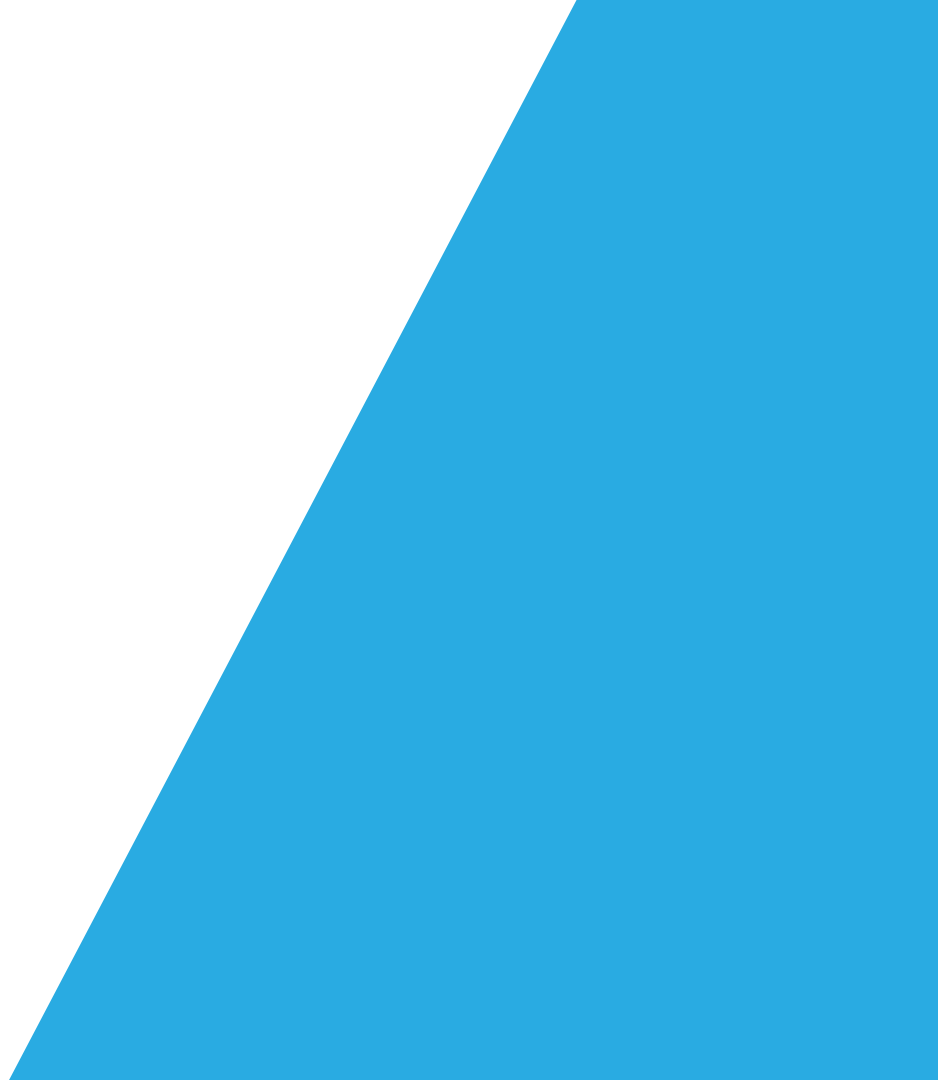 Our proposition
Mission & Values - Bringing your mission and values to life through strategic digital, web, and video content
Transcreation - Making the complex seem simple through our innovative, design-led solutions

Patient Storytelling - Telling powerful stories of struggle, hope, and recovery through the voices of real patients
Product Storytelling - Showcasing innovation through cutting-edge video creation about life-changing technology
Pattern Computer Inc.
LivAi

*Click the underlined links to learn more!
“
We combine healthcare and life sciences expertise, creative thought partnership, and strategic design with trusted execution and delivery.
”
CONTACT US
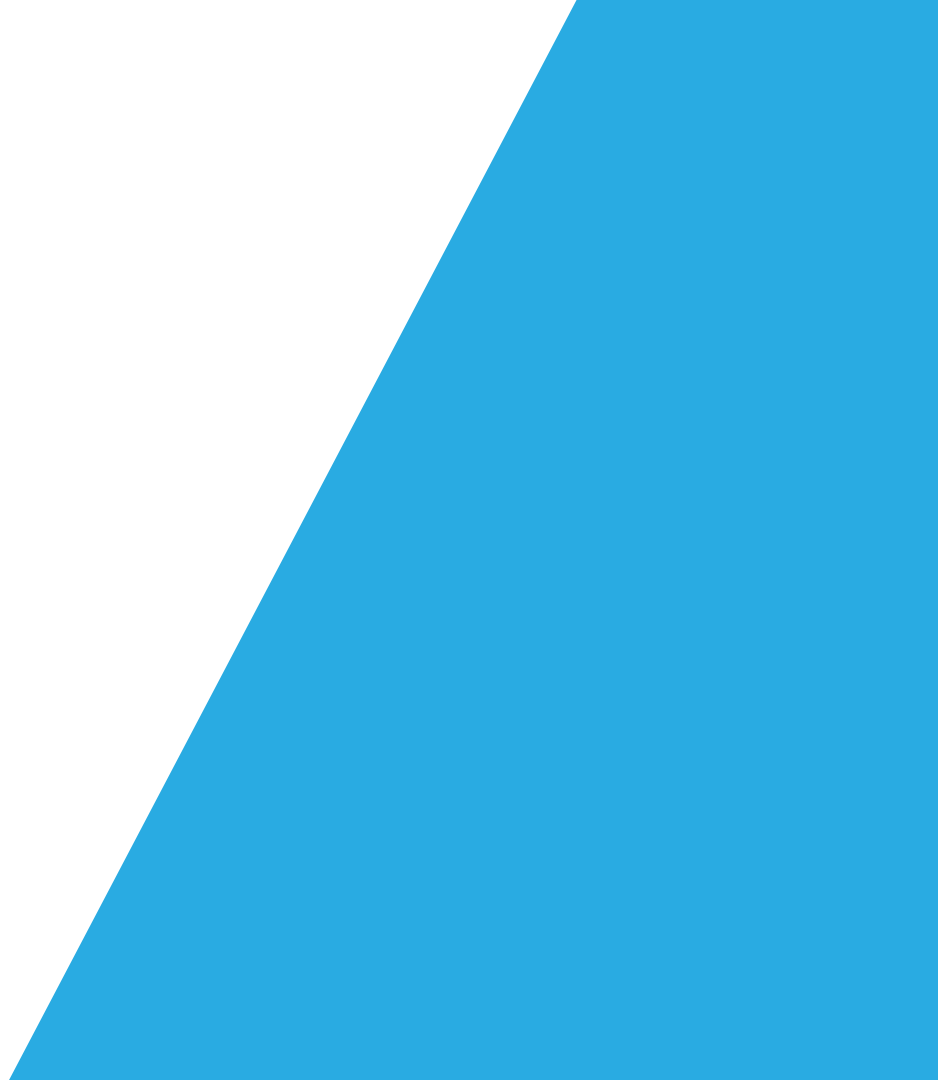 THE BENEFITS ARE REAL
A partnership with Whitewall will lead to . . .
Improving relationships with patients, donors, employees, and the public
Increasing revenue growth and market share
Developing brand reputation to bolster social capital
Showcasing amazing success stories to enhance authenticity
Humanizing company innovations and achievements to build trust and credibility
Heightening awareness and respect within the industry and across the wider public conscious 
Enhancing engagement outcomes internally and externally to better inform and educate
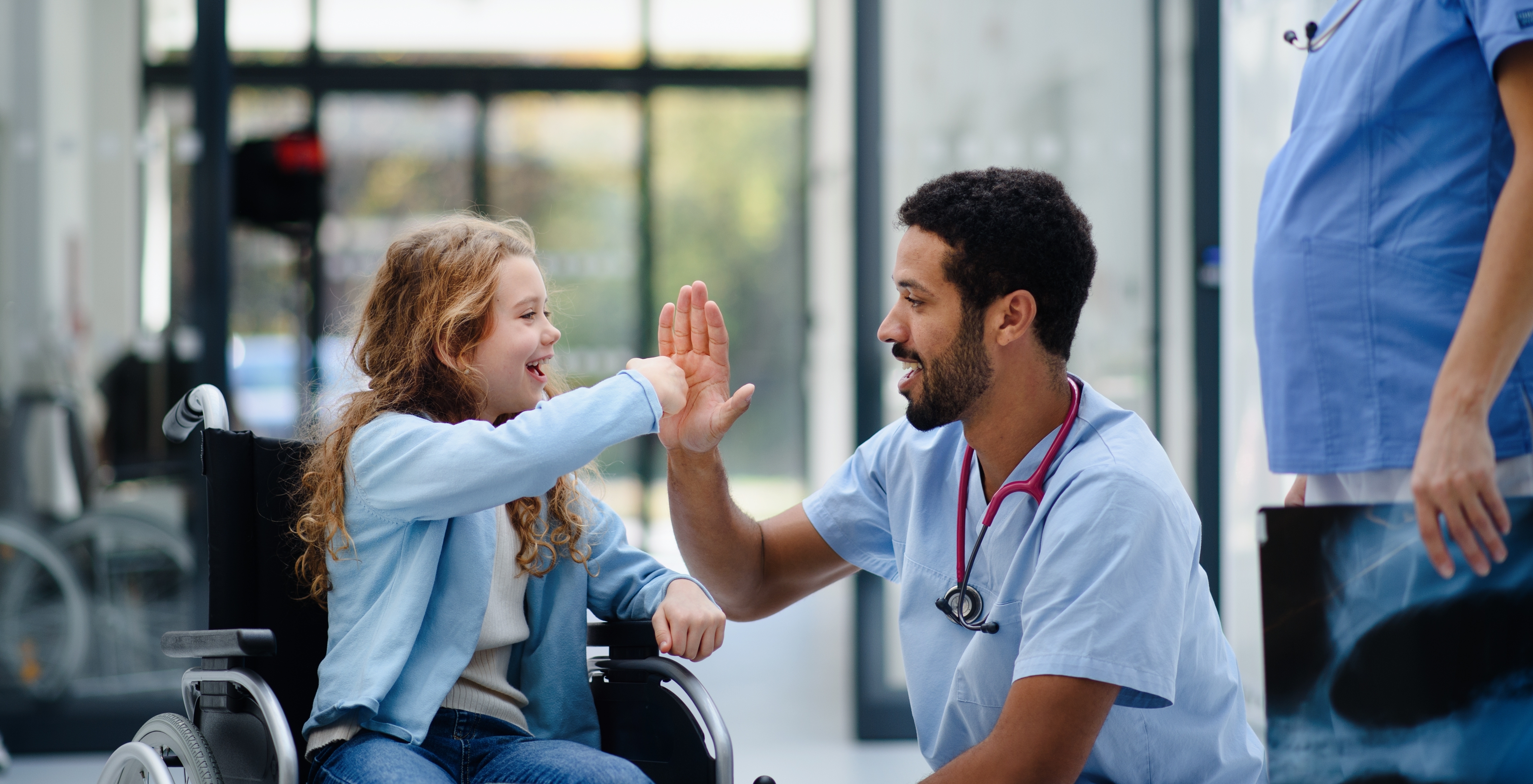 CONTACT US
OUR EXPERIENCE
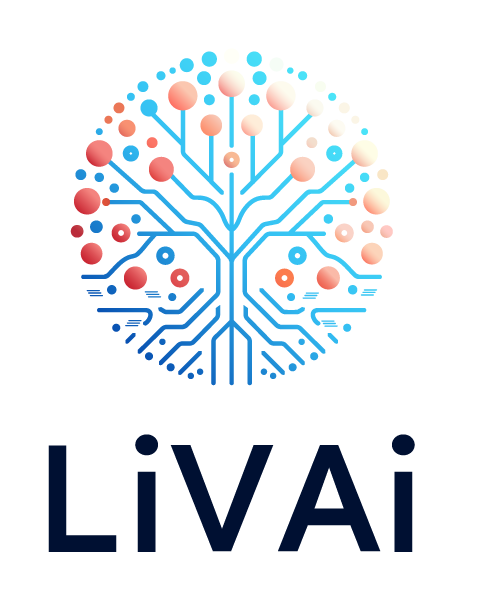 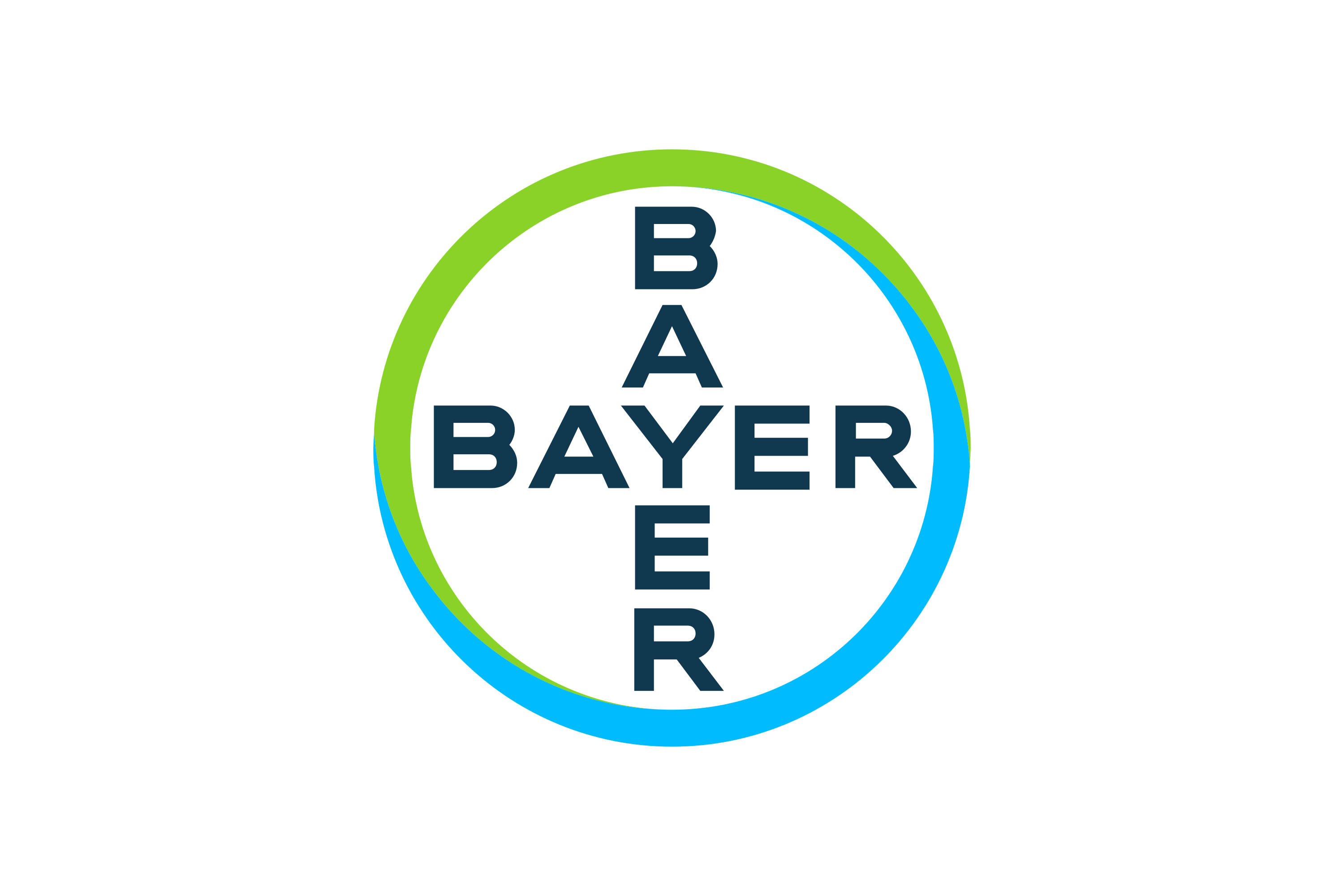 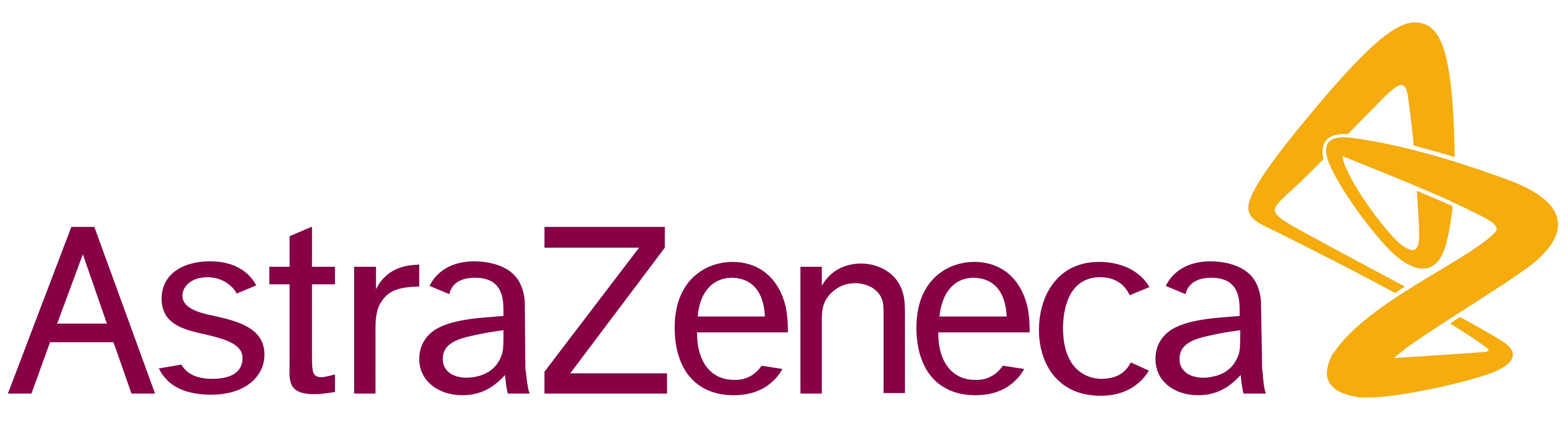 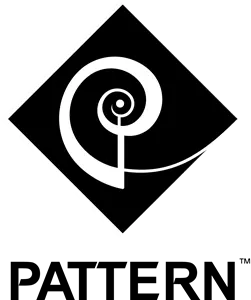 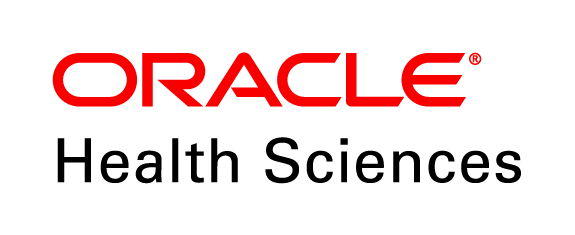 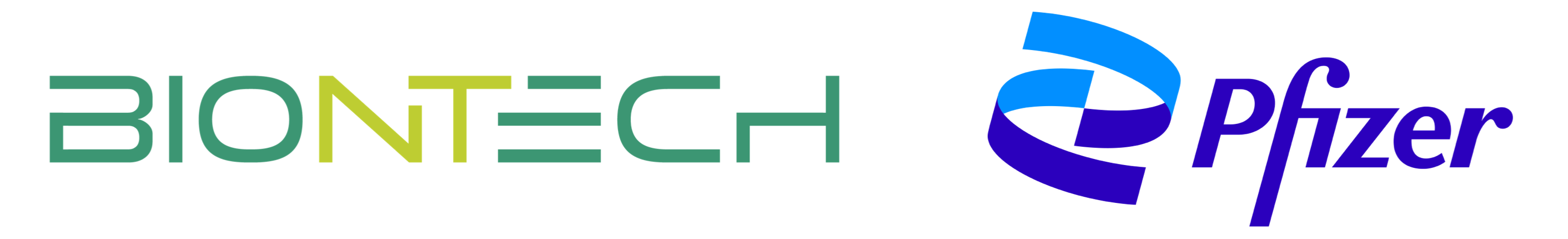 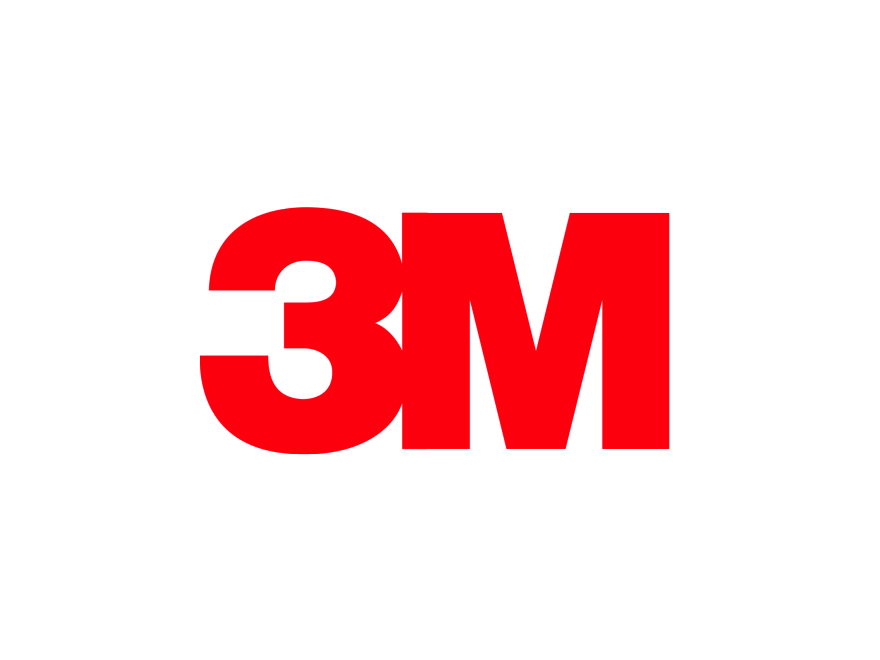 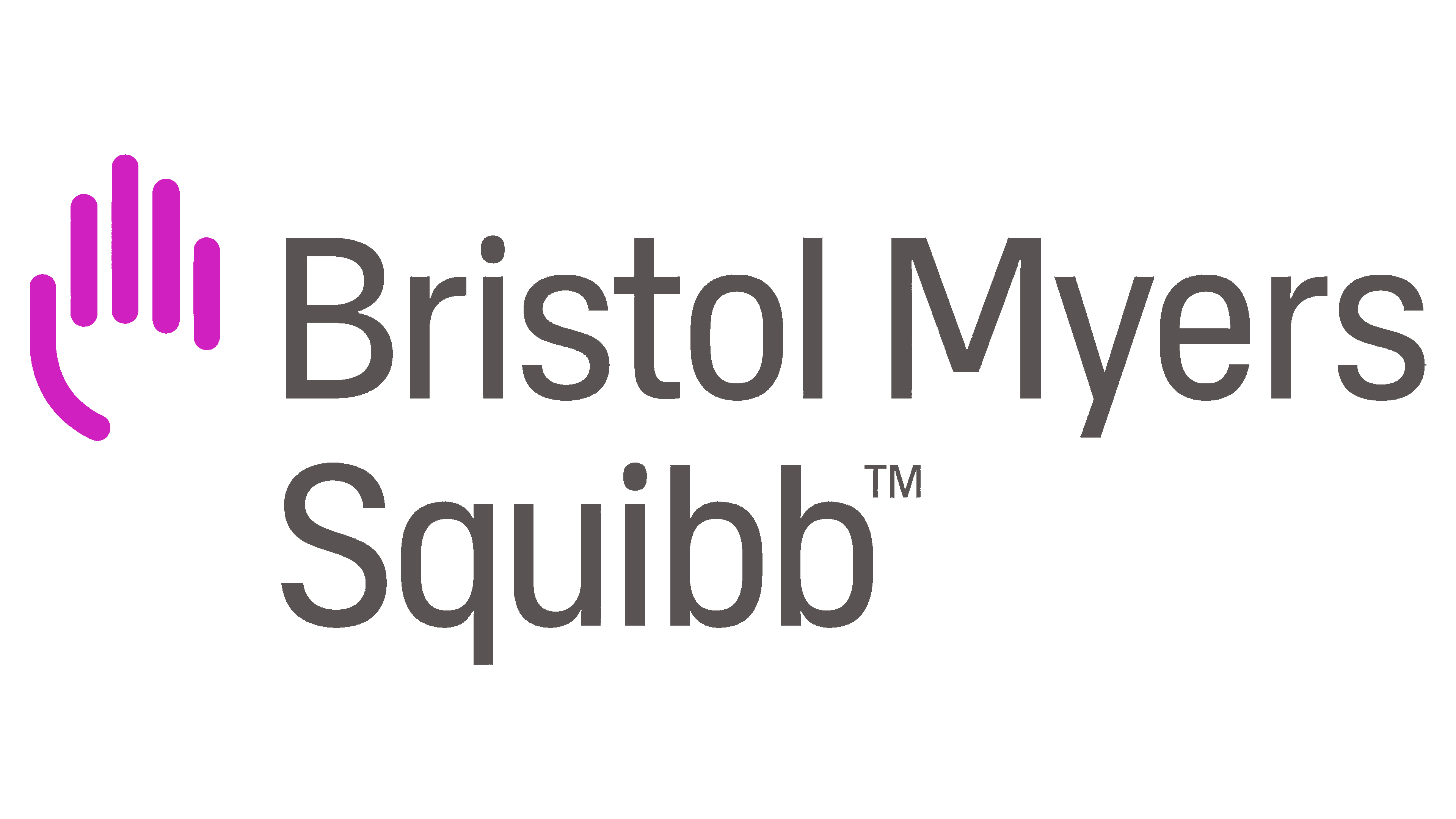 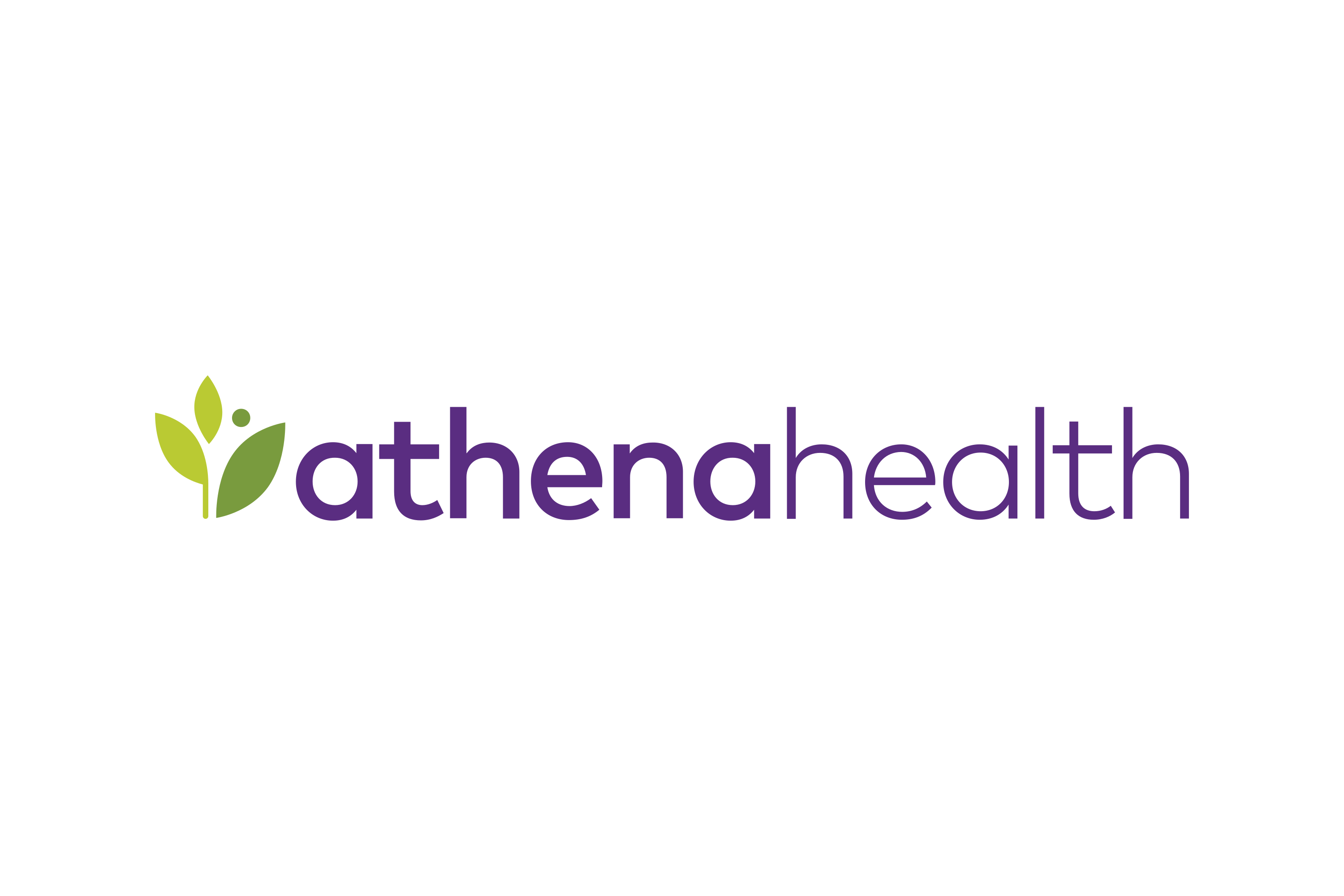 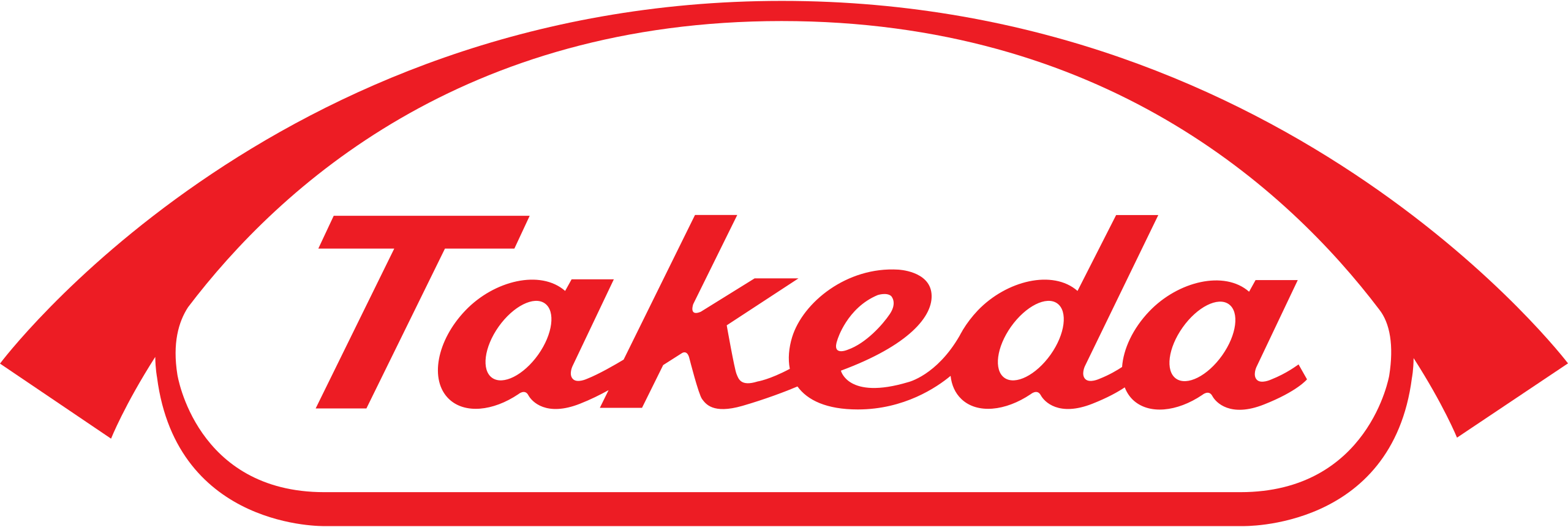 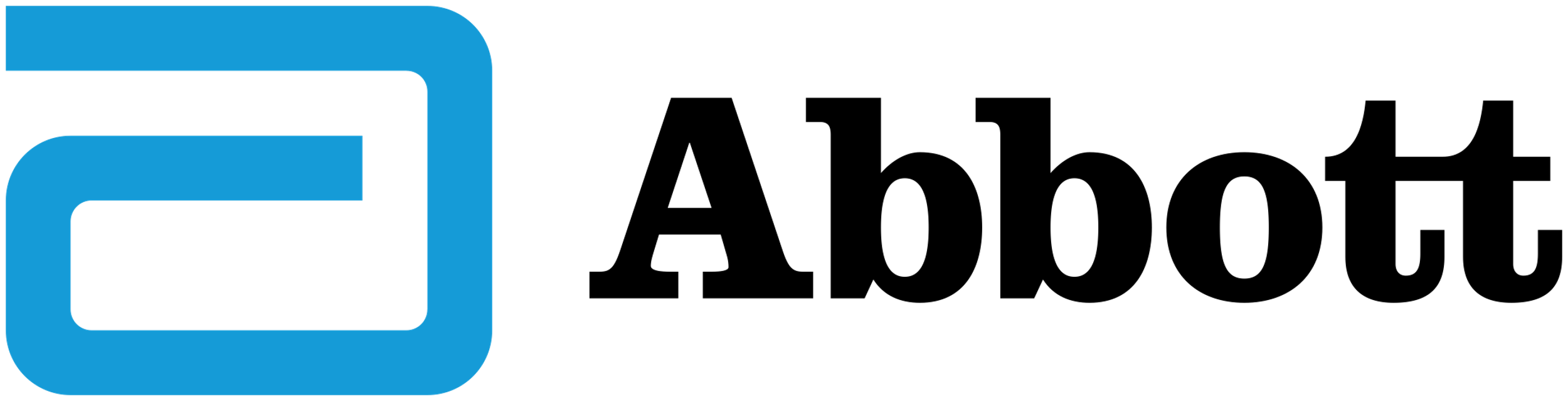 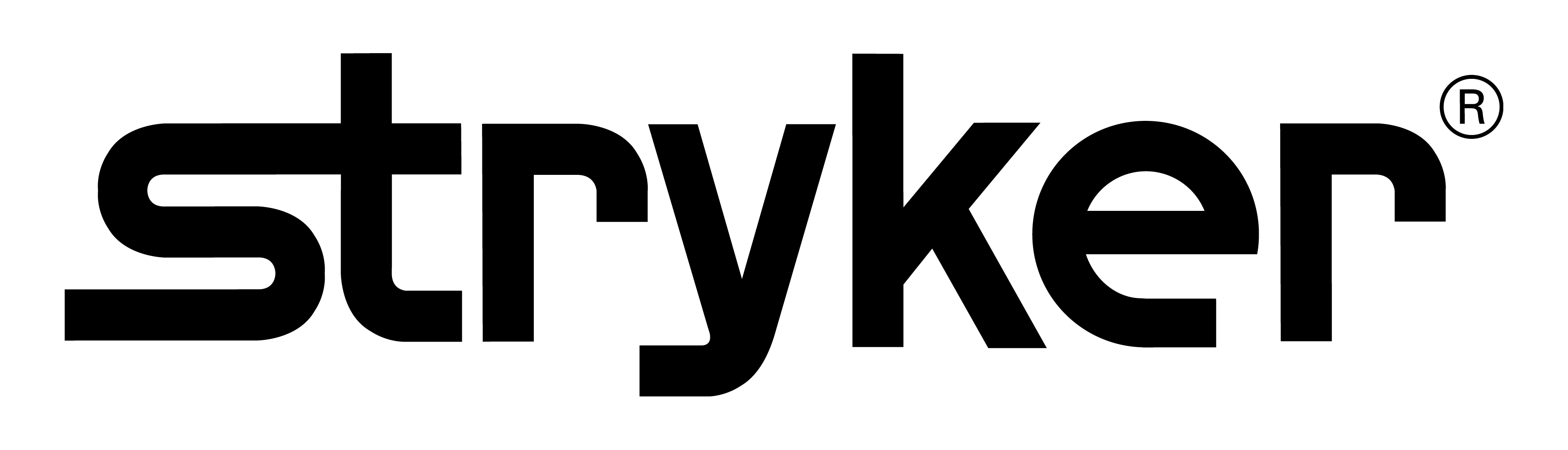 CONTACT US
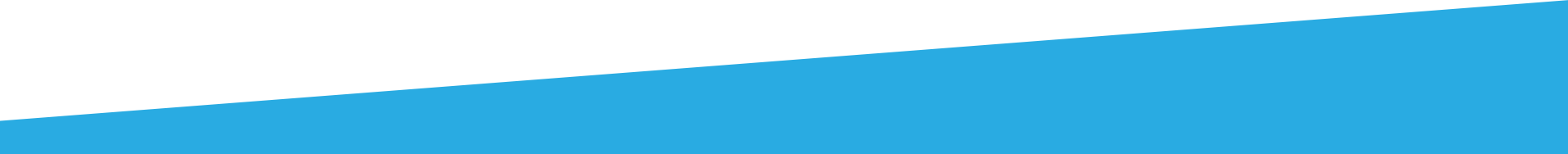 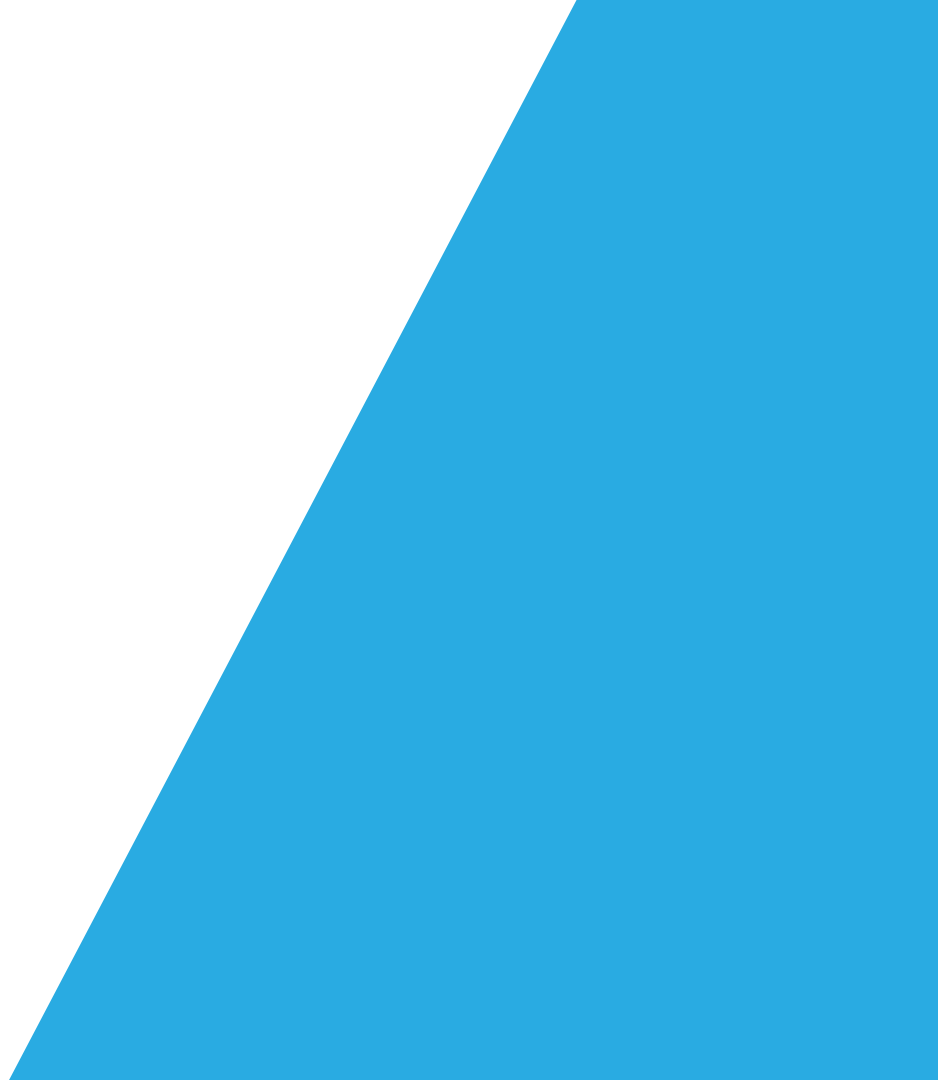 WHO ARE WE?
WHITEWALL
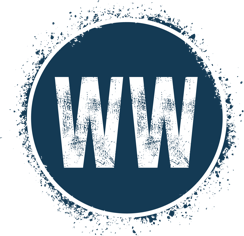 Whitewall is a global creative agency that leverages the power of content and people to give its clients ‘creative agency’: using our skills, experience and insight to improve and energize output with the power to get results.
www.whitewallcreative.com
CONTACT US